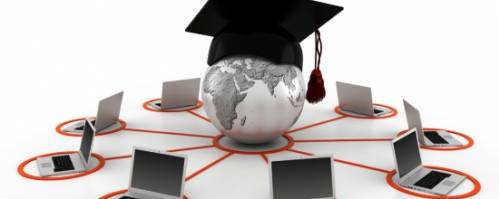 Особенности дистанционного обучения детей с ограниченными возможностями здоровья
Учитель информатики и ИКТ
МБОУ СОШ № 1 ст. Каневской
Рыбакова Татьяна Сергеевна
Формы и виды дистанционного обучения:
Урок
 Консультация
 Проект
Внеурочная деятельность (участие в конкурсах, фестивалях, олимпиадах)
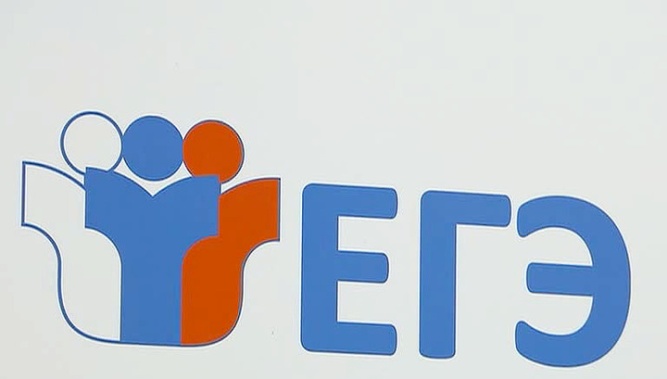 Подготовка к ЕГЭ
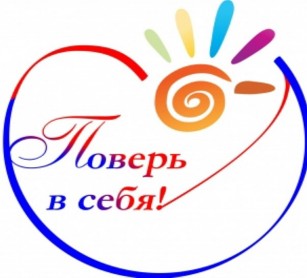 Пашковский Сергей 
(11 класс, 2012-2013 уч. год) 
Результат - 83 балла.

 Использовались различные методы, формы и приемы дистанционного обучения.
Проекты в учебном процессе
Нестерова Надежда 
      (5-7 кл, 8 кл.)
Поздравление  
с 8 Марта.
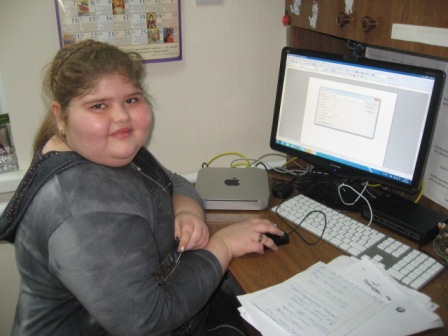 Робототехника(внеклассная деятельность)
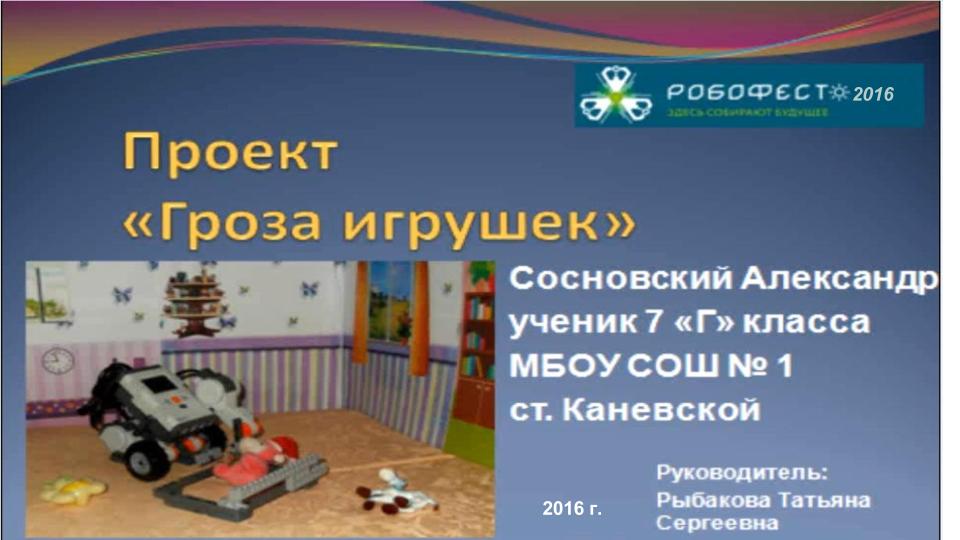 Дистанционное обучение –это замечательная возможность открыть весь мир, получить качественное всестороннее образование для ребят, передвижение которых ограниченно по разным причинам.
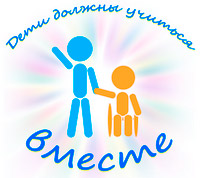